Helping Academics Address Unmet Medical Needs
Ashim Subedee, PhD
Matt McMahon, PhD
SEED (Small business Education and Entrepreneurial Development) 
Office of Extramural Research, NIH
2020 NIH Virtual Seminar
October 30, 2020
Poll Question 1
Are you an academic and have received NIH academic award(s) (R01, R21, K99, U01, P01, U54 etc.)?
Yes
No
Poll Question 2
Are you?
Faculty
Post-doc
Student (Graduate, Undergraduate)
University Administrator
Small Business
Other
Poll Question 3
Do you believe your research has the potential to be developed into a technology/product including therapeutics, diagnostics, medical devices etc.?
Yes
No
Academic Institutions as Innovation Engines
The Opportunity: The majority of biomedical innovations stem from basic research in academia
PRODUCTS
Drugs 
Therapies
Vaccines
Devices
Tests
eHealth
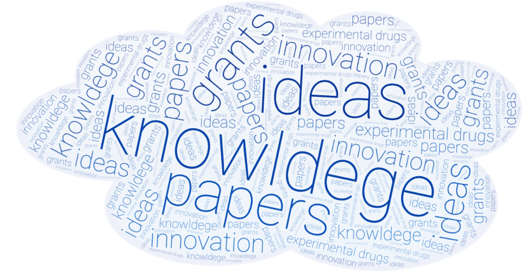 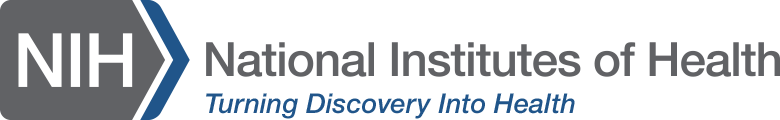 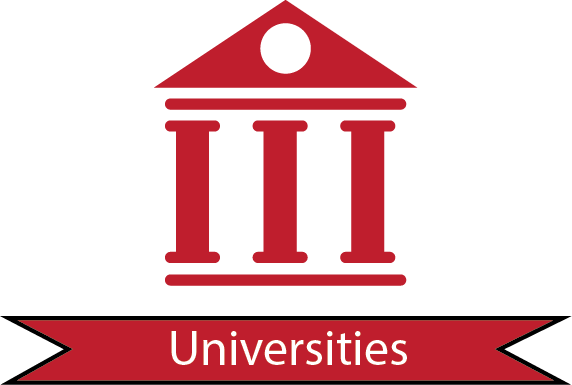 grants
research
~$30B per year
5
[Speaker Notes: A gap in funding between basic research discoveries and scientific proof of feasibility or validation studies required to define the product for early stage technology development

A lack of knowledge and understanding by  academic innovators about how new technologies are brought to market

A lack of access to sufficient technology development and commercialization resources that are required for early stage technology development and company formation

Confused and frustrated innovators]
Academic Institutions as Innovation Engines
The Opportunity: The majority of biomedical innovations stem from basic research in academia
PRODUCTS
Drugs 
Therapies
Vaccines
Devices
Tests
eHealth
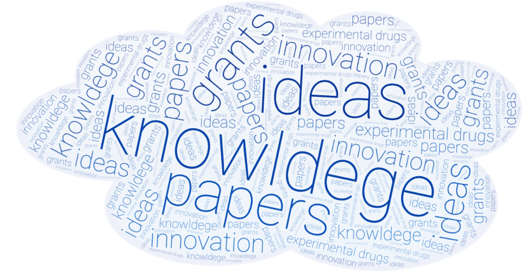 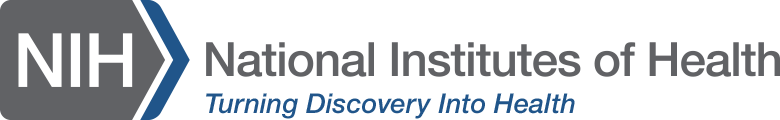 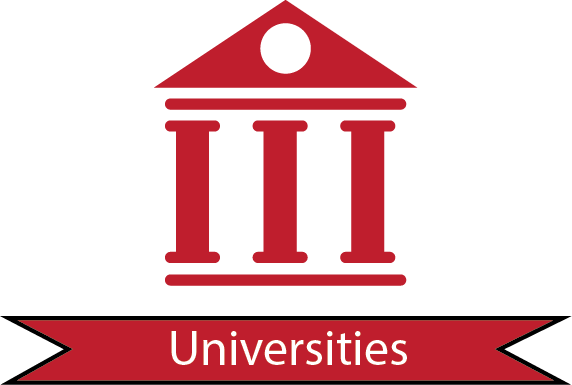 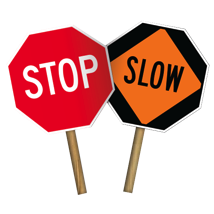 grants
research
~$30B per year
The Problem: Turning university-derived discoveries into tangible products is slow and inefficient
6
[Speaker Notes: A gap in funding between basic research discoveries and scientific proof of feasibility or validation studies required to define the product for early stage technology development

A lack of knowledge and understanding by  academic innovators about how new technologies are brought to market

A lack of access to sufficient technology development and commercialization resources that are required for early stage technology development and company formation

Confused and frustrated innovators]
Academic Institutions as Innovation Engines
The Opportunity: The majority of biomedical innovations stem from basic research in academia
PRODUCTS
Drugs 
Therapies
Vaccines
Devices
Tests
eHealth
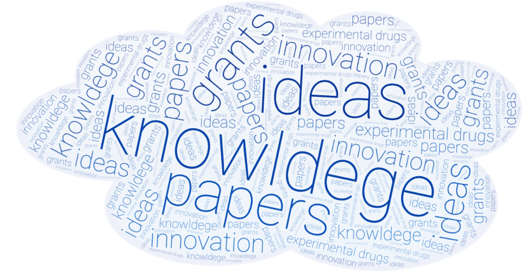 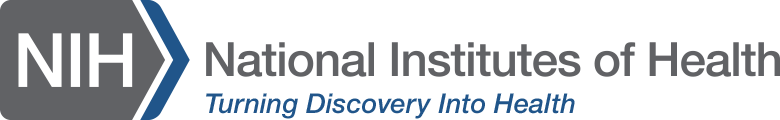 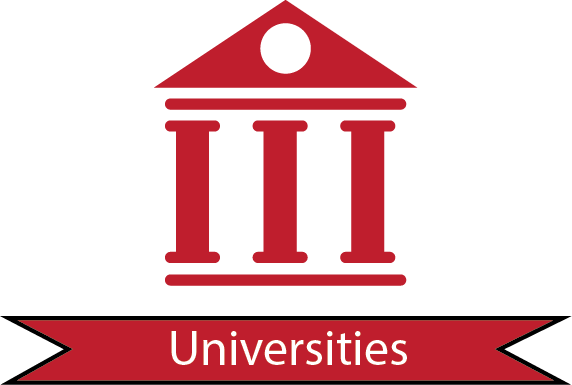 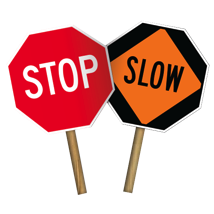 grants
research
~$30B per year
The Problem: Turning university-derived discoveries into tangible products is slow and inefficient
Why is this?  Academic researchers often lack …
Funding for product definition or development studies
Knowledge about the commercialization process
Access to product development expertise
Incentives for pursuing product-focused research
7
[Speaker Notes: A gap in funding between basic research discoveries and scientific proof of feasibility or validation studies required to define the product for early stage technology development

A lack of knowledge and understanding by  academic innovators about how new technologies are brought to market

A lack of access to sufficient technology development and commercialization resources that are required for early stage technology development and company formation

Confused and frustrated innovators]
NIH SEED: Funding – Knowledge – Access
Small business Education and Entrepreneurial Development (SEED)
Supports the NIH innovator community (funding and resources) to validate and advance discoveries to products that improve patient care and health.
Develop relationships with strategic partners and build opportunities for NIH innovators to further their product development efforts.
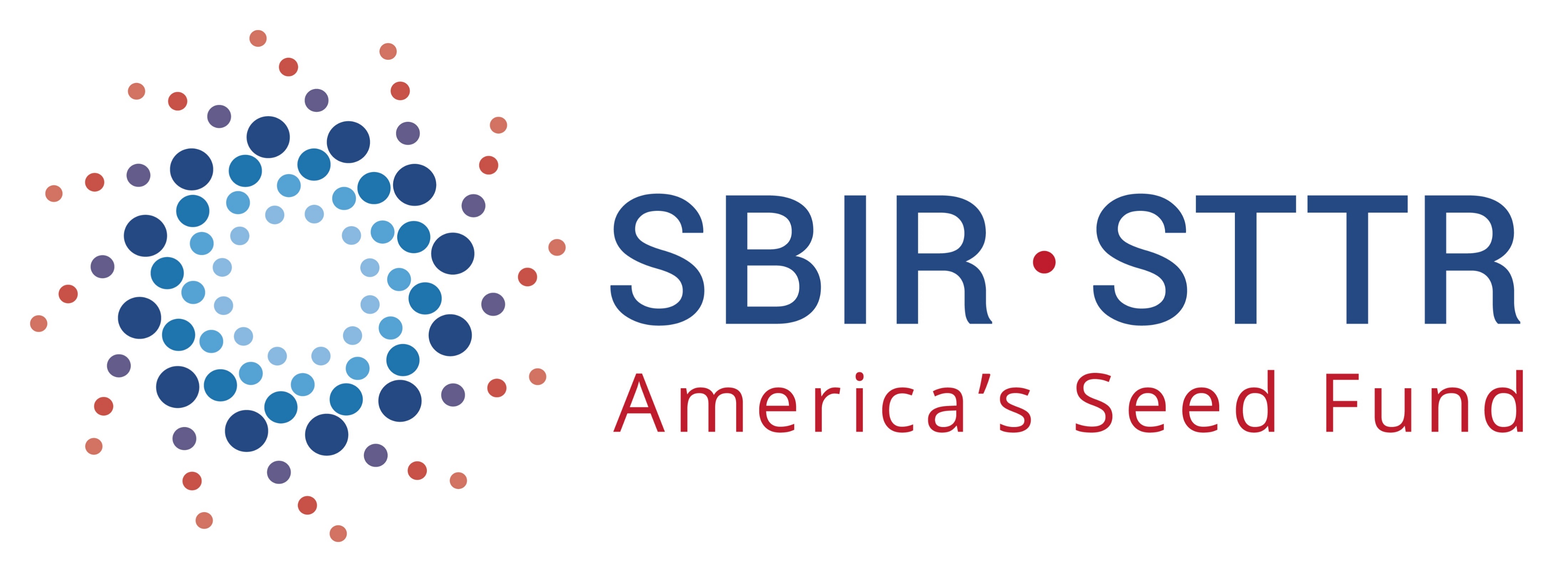 seed.nih.gov
[Speaker Notes: More than just funding- supporting the entire community and encourage you to come to the sessions on day three focused on SEEDing the Marketpace.]
Poll Question 4
Have you heard about the NIH Proof of Concept Network programs including NCAI, REACH, and NIGMS STTR Regional Technology Transfer Accelerator Hubs for IDeA States?
Yes
No
Poll Question 5
Have you applied to and/or received funding or other support from NIH Proof of Concept Network?
Yes
No
NIH Proof-of-Concept Network:Supporting Product Development in Academia
Product development grants + education + mentoring + network
Upfront consideration of business case: 
Product? Unmet need? Stakeholders? Market? Patents? 
FDA? Reimbursement?
“Fail fast” philosophy – milestones; go/no go; tranche funding
Access to and review by industry & federal experts
Industry-style project management
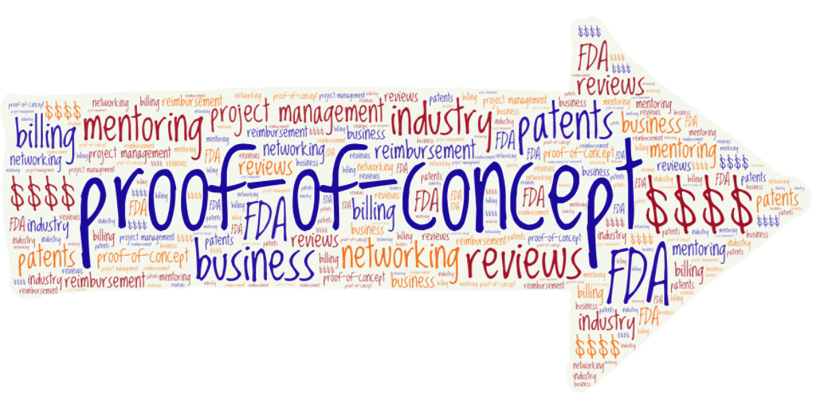 Project Funding
Training and Resources
Up to $200K in project funding
Product definition/development 
1:1 non-federal match required
Business development
Regulatory planning
Financing and partnerships
Educational Coaching
Personalized feedback
Life science industry experts
FDA, CMS, NSF, USPTO 
Kaiser Permanente
Project management 
Mentoring and coaching
Industry-experienced mentors
NIH Proof-of-Concept Network: NCAI and REACH
NCAI Centers:
NHLBI focus, established 2013

REACH 2015 Hubs:
Trans-NIH, established 2015

REACH 2019 Hubs:
Trans-NIH, established 2019
NIH Centers for Accelerated Innovation (NCAI)
Research Evaluation And Commercialization Hubs (REACH)
MN-REACH: University of Minnesota
MBArC: University of Missouri-Columbia, U Kansas Medical Center
NCAI-CC: Cleveland Clinic, Case Western Reserve University, The Ohio State University, University of Cincinnati & Cincinnati Children’s
ExCITE: 
University of Louisville
B-BIC: Brigham and Women’s Hospital, Harvard Medical School, Massachusetts General Hospital, Massachusetts Institute of Technology, et al.
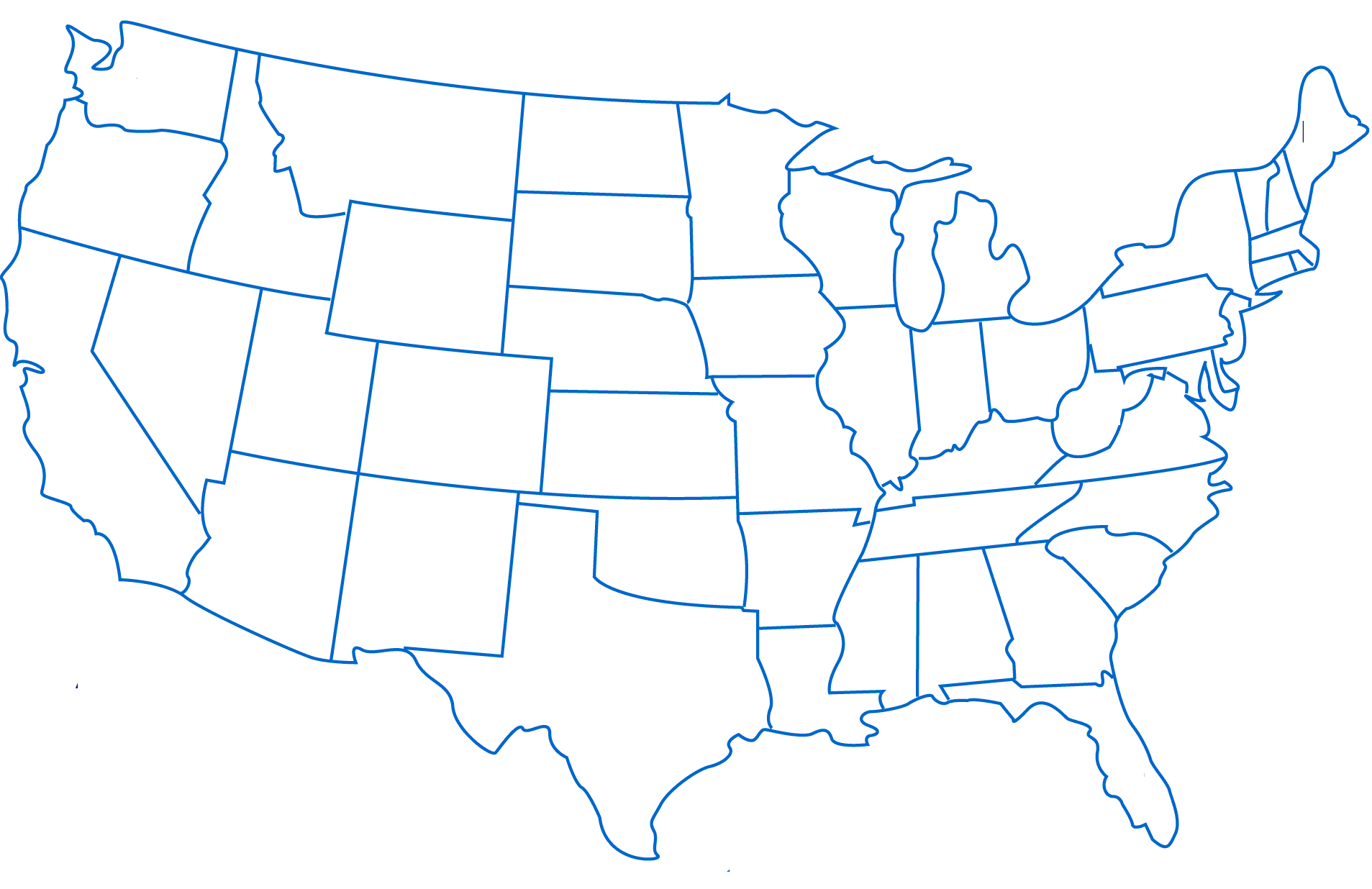 WE-REACH: University of Washington, Seattle Children’s
LIBH: Stony Brook University, Cold Spring Harbor Laboratory, Brookhaven National Laboratory, Feinstein Institute for Medical Research
UC-CAI: UCLA, UC Davis, UC Irvine, UC San Diego, UC San Francisco
ROI: Rutgers (BHS, University, Cancer Institute)
Colorado REACH: 
Colorado Anschutz Medical Center
NIH & Partners: NSF, FDA, USPTO, CMS, Kaiser Permanente
KYNETIC: University of Kentucky, University of Louisville, KY CED, et al.
12
NIH Proof-of-Concept Network: Regional Technology Transfer Hubs
NIGMS STTR Regional Technology Transfer Accelerator Hubs for IDeA States 
→  35 additional institutions, facilitated by STTR awards to 4 small businesses
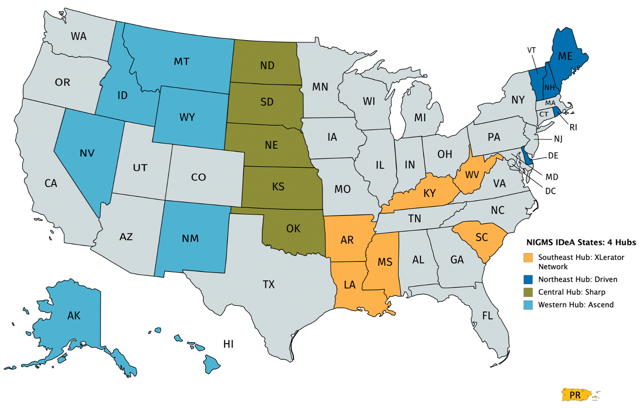 NIGMS IDeA States Regional Hubs
Southeast: XLerator Network
Northeast: DRIVEN
Central: SHARP
Western: ASCEND
13
NIH Proof-of-Concept Network: Outcomes to Date*
289
Funded Projects
NCAI + REACH
Small Business Program Award
Technology 
Licenses/Options
Follow-on
Funding
New Companies
Academic Innovators 
receiving entrepreneurial training
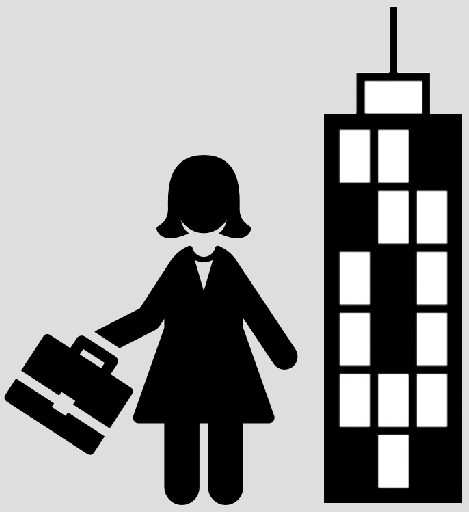 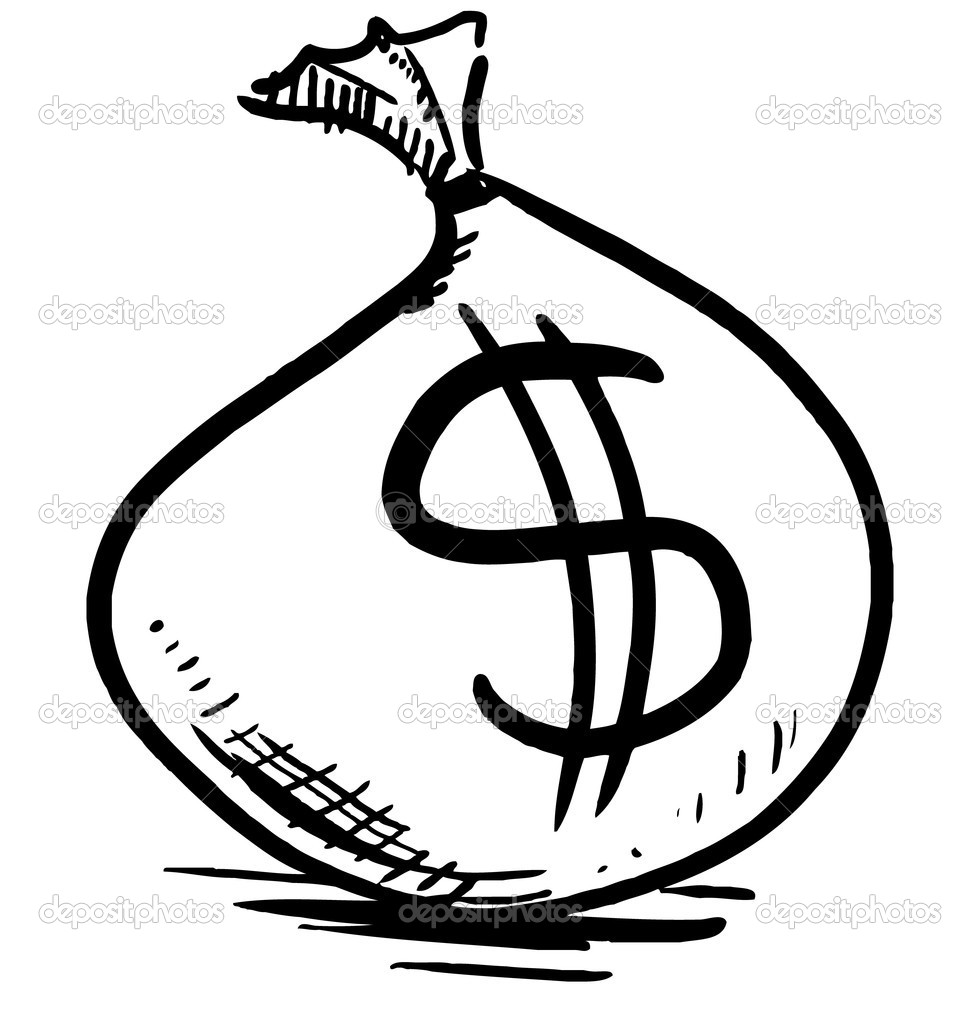 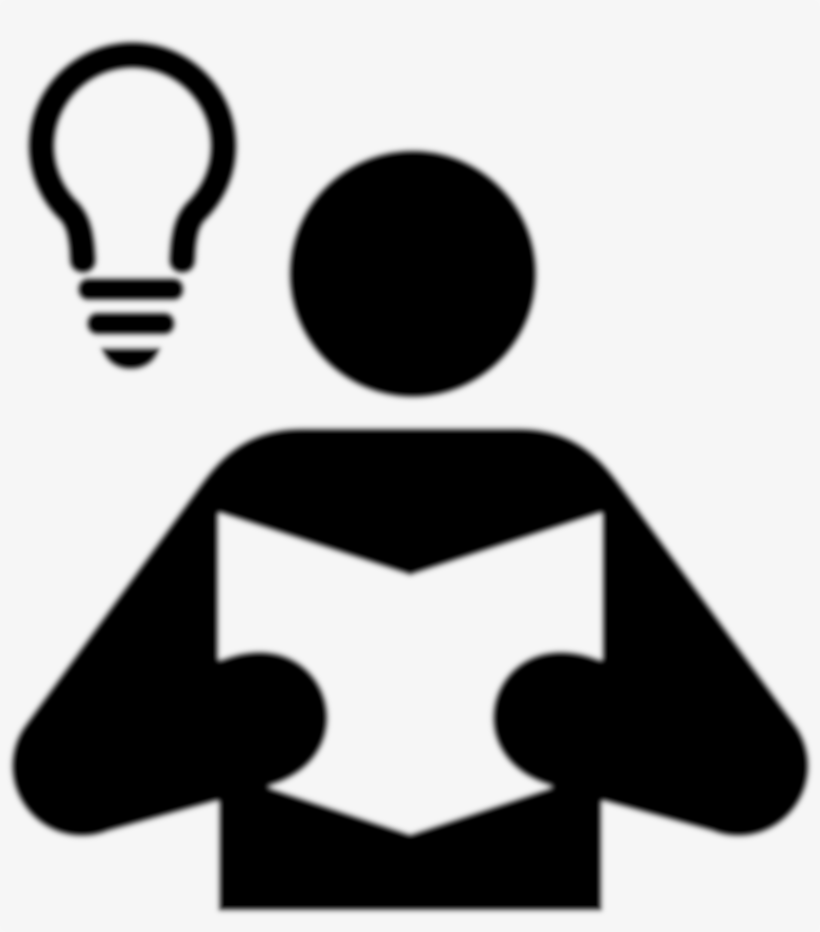 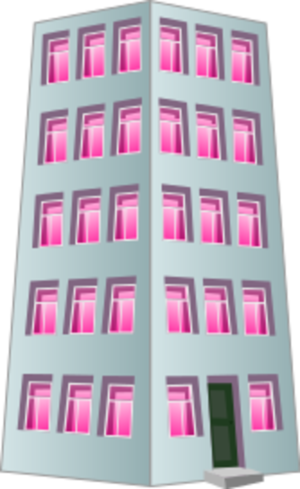 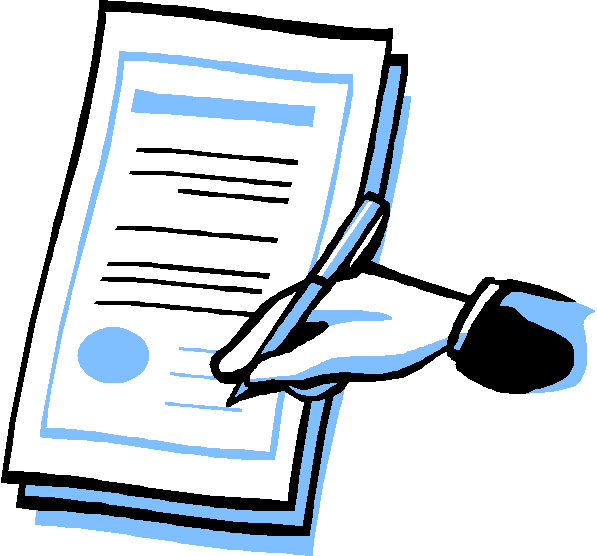 29
74
69
$802M
more than  2,250
*As of October 26, 2020
Success Story
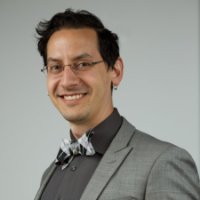 Pathway to Independence Award ($680K total) led Jonathan Thon to believe he could use pluripotent stem cells to manufacture human platelets.
NCAI funding ($350K) to build a platelet bioreactor. Technology Review Committee led directly to connection with CBER to discuss regulatory path.
2016 Spin-out company received a Direct to Phase II SBIR ($1.5M)
	Commercialization Assistance Program award (to support IP development)
2017 $10 million in Series A venture capital financing
2018  Entrepreneur-in-Residence mentoring and support to attend BIO
2018 $3.5 million DoD grant
2019 $26 million Series A1 venture capital financing
2019 $5 million (with potential to reach $56 million) contract from BARDA
If not for acceleration effect of BBIC, this would have been a continuation of an academic project.
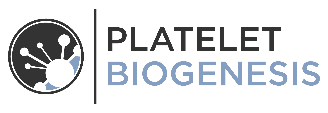 Success Story
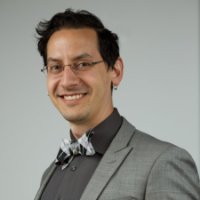 Pathway to Independence Award ($680K total) led Jonathan Thon to believe he could use pluripotent stem cells to manufacture human platelets.
NCAI funding ($350K) to build a platelet bioreactor. Technology Review Committee led directly to connection with CBER to discuss regulatory path.
2016 Spin-out company received a Direct to Phase II SBIR ($1.5M)
	Commercialization Assistance Program award (to support IP development)
2017 $10 million in Series A venture capital financing
2018  Entrepreneur-in-Residence mentoring and support to attend BIO
2018 $3.5 million DoD grant
2019 $26 million Series A1 venture capital financing
2019 $5 million (with potential to reach $56 million) contract from BARDA
Hear from innovators like Jonathan!
4:00 PM – 4:45 PM EST
Innovators in Action: Case Studies
If not for acceleration effect of BBIC, this would have been a continuation of an academic project.
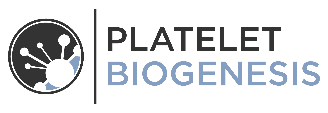 Poll Question 6
Have you heard about product development resources and programs at the NIH (eg. NCATS BrIDGS and TRND, NCI NExT, and NINDS Blueprint program)?
Yes
No
Product Development Resources at the NIH
Concept
Product Definition
Preclinical
Disease
Target
Lead
Optimization
In vivo efficacy
Develop
Assay
Phase 1 
trial
Clinical Trials
Early Product Development
IND enabling
Hit-to-Lead
Phase 2 
trial
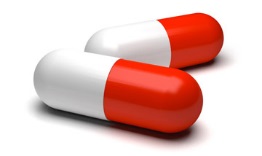 HTS
FDA
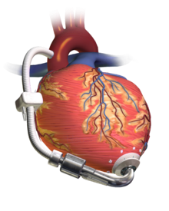 Scale 
Manufacturing
Feasibility trial
Animal Testing
Prototype
Development
Verification/
Validation
Pivotal
trial
Concept
Design
NCI Experimental Therapeutics Clinical Trials Network
Academic 
Grants
NCI Experimental Therapeutics (NExT) Program
NCATS Bridging Interventional Development Gaps (BrIDGs)
NCATS Clinical Translational Science Awards (CTSA)
NCATS Therapeutics for Rare and Neglected Diseases (TRND)
NIAID Biopharmaceutical Product Development Services
NIH Blueprint for Neuroscience Research
NINDS Translational Devices Program
SBIR/STTR
Point-of-Care Technologies Research network
Funding
Resources/Support
Both
Product Development Resources at the NIH
Concept
Product Definition
Preclinical
Disease
Target
Lead
Optimization
In vivo efficacy
Develop
Assay
Phase 1 
trial
Clinical Trials
Early Product Development
IND enabling
Hit-to-Lead
Phase 2 
trial
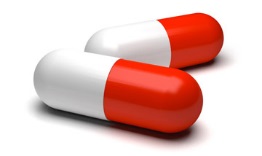 HTS
FDA
COMING SOON

One webpage with information on all the relevant NIH programs
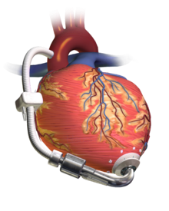 Scale 
Manufacturing
Feasibility trial
Animal Testing
Prototype
Development
Verification/
Validation
Pivotal
trial
Concept
Design
NCI Experimental Therapeutics Clinical Trials Network
Academic 
Grants
NCI Experimental Therapeutics (NExT) Program
NCATS Bridging Interventional Development Gaps (BrIDGs)
NCATS Clinical Translational Science Awards (CTSA)
NCATS Therapeutics for Rare and Neglected Diseases (TRND)
NIAID Biopharmaceutical Product Development Services
NIH Blueprint for Neuroscience Research
NINDS Translational Devices Program
SBIR/STTR
Point-of-Care Technologies Research network
Funding
Resources/Support
Both
NIH SEED: Funding – Knowledge – Access
Small business Education and Entrepreneurial Development (SEED)
Supports the NIH innovator community (funding and resources) to validate and advance discoveries to products that improve patient care and health.
Develop relationships with strategic partners and build opportunities for NIH innovators to further their product development efforts.
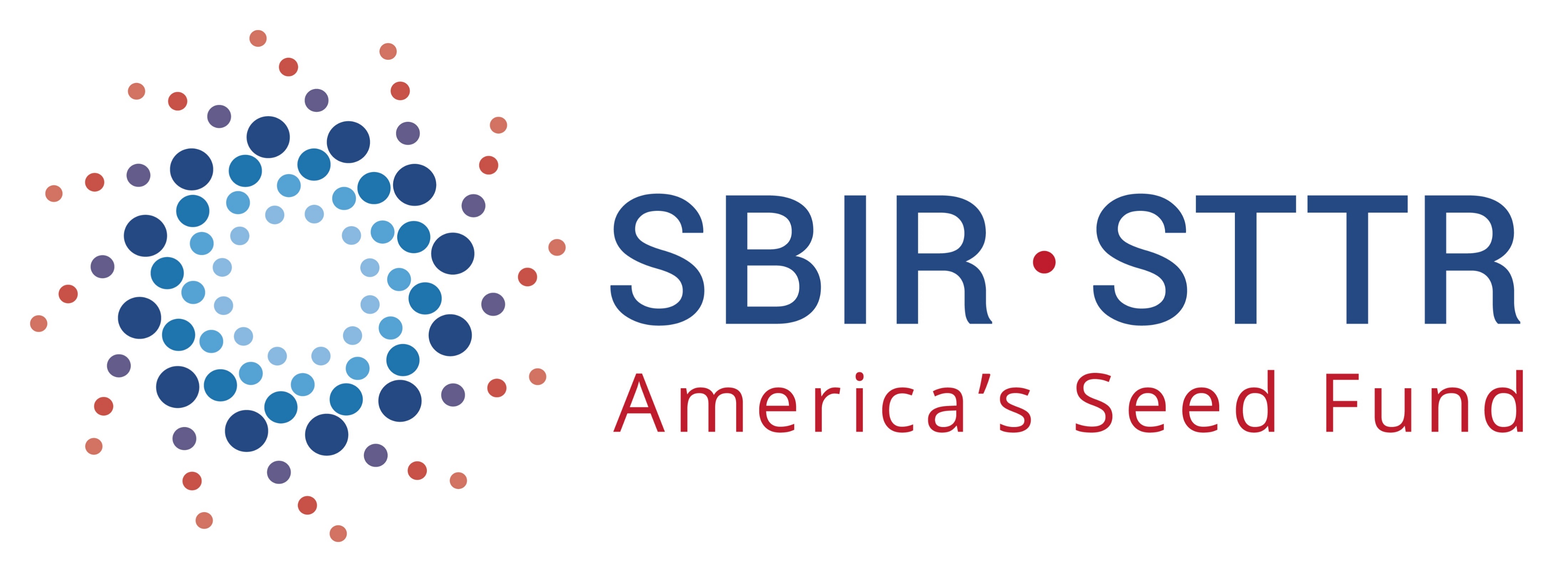 seed.nih.gov
[Speaker Notes: More than just funding- supporting the entire community and encourage you to come to the sessions on day three focused on SEEDing the Marketpace.]
NIH SEED: Funding – Knowledge – Access
2:00 PM – 2:45 PM EST
From Bench to Boardroom: Support for Small Businesses
Small business Education and Entrepreneurial Development (SEED)
Supports the NIH innovator community (funding and resources) to validate and advance discoveries to products that improve patient care and health.
Develop relationships with strategic partners and build opportunities for NIH innovators to further their product development efforts.
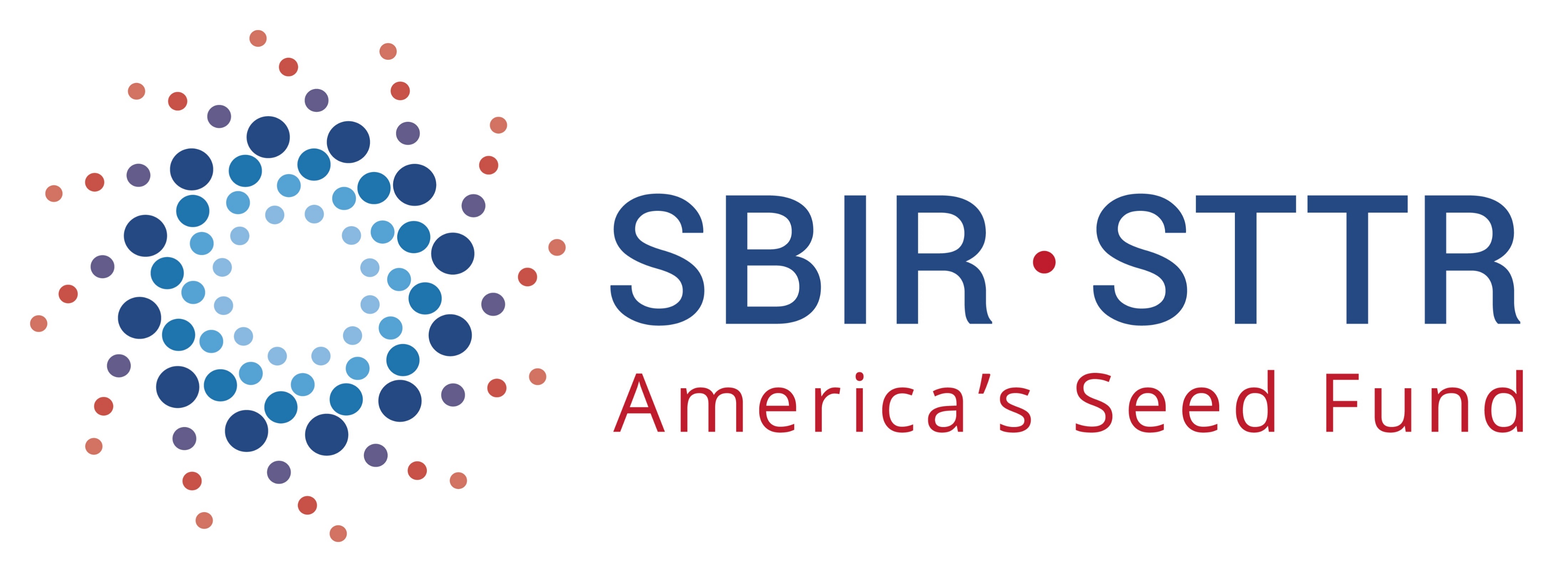 3:00 PM – 3:45 PM EST
Beyond Funding: NIH Support for Innovators
[Speaker Notes: More than just funding- supporting the entire community and encourage you to come to the sessions on day three focused on SEEDing the Marketpace.]
Get Connected
seed.nih.gov
Subscribe to the SBIR/STTR Listserv
Read our NIH SBIR/STTR Success Stories
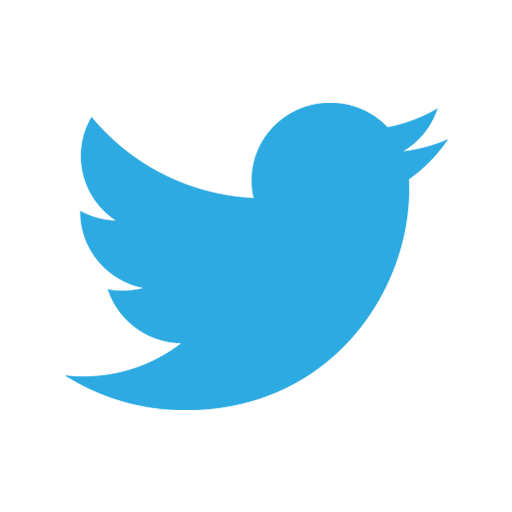 sbir@od.nih.gov
@NIHsbir
NIH Guide for Grants and Contracts (weekly notification)
Connect with Us
ncai.nhlbi.nih.gov
[Speaker Notes: Contact us!]